Schule trifft Wirtschaft
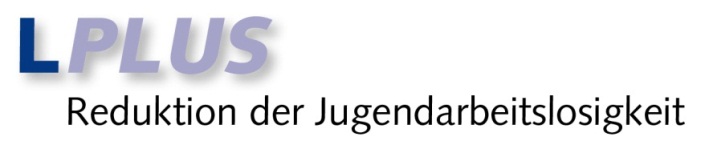 Die UNTERNEHMREGRUPPE WETTBEWERBSFÄHIGKEIT und LPLUS bringen praxisnahes, unternehmerisches Gedankengut in ihr Klassenzimmer.

Die Schulen oder Lehrpersonen  können aus verschiedenen Modulen, je nach ihren Bedürfnissen, die Themen zusammenstellen. 

Diese wertvollen Erfahrungen bereichern den Informations-stand der Schüler und ermöglichen es, den Berufswahl-prozess gezielter und nachhaltiger zu gestalten.
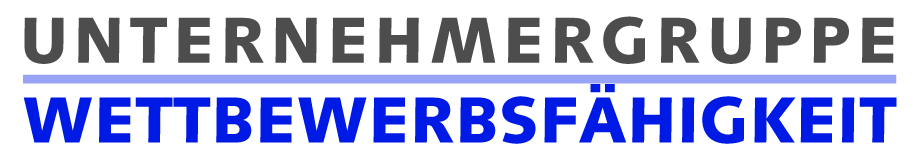 Schule trifft Wirtschaft
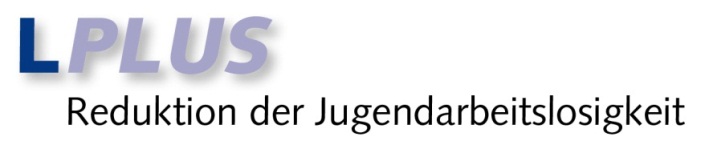 SeReal Baden 2016

Seit 2012:  Schule trifft Wirtschaft

2016:		Berufswahltag mit:
		Simultanem Bewerben, 
		Rent a Stift/Rent a Boss,
		Berufsbilder vorstellen
		und Gateway
Pfaffechappe
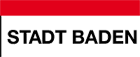 Schule trifft Wirtschaft
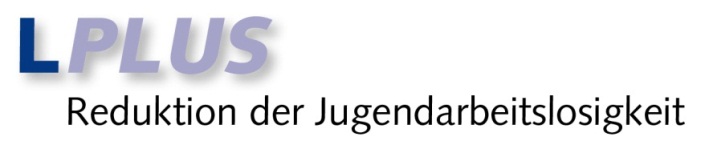 Ein voller Erfolg
Simultanes Bewerben: 	140 Test-Vorstellungsgespräche

14 Referenten:      	aus Wirtschaft, Gewerbe, 
		              Berufs- und Persönlichkeitsbildung

Rent a Stift/Boss	10 Lernende & Ausbildner,	 			    		Div. Berufsbilder

Gateway:		Berufswahlanalyse, ~ 140 Schüler

Networking: 		Schulleitung, Lehrpersonen, Schüler 
			und Schülerinnen, Wirtschaft, Betriebe,
			Verbände usw.
			 über diesen Anlass hinaus.
Pfaffechappe
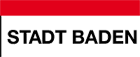 Schule trifft Wirtschaft
Simultanes Bewerben
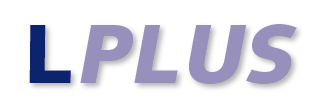 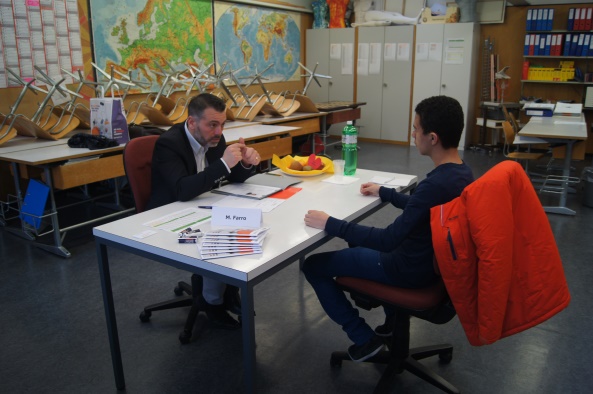 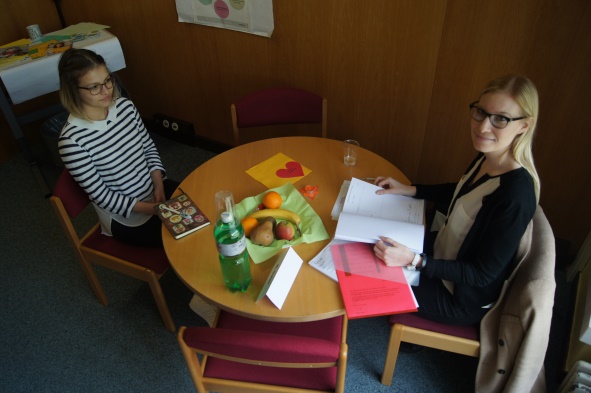 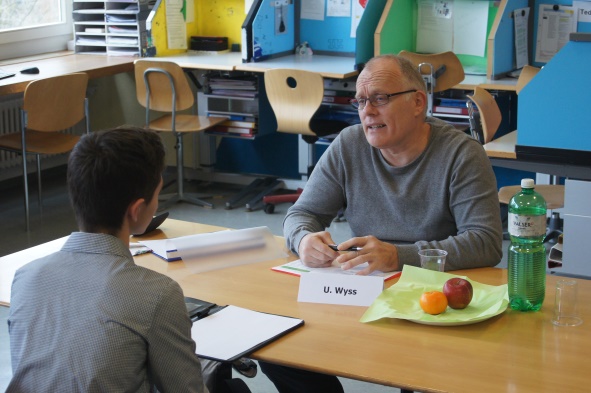 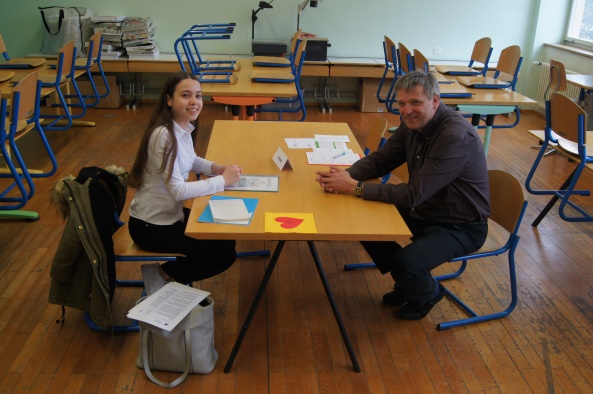 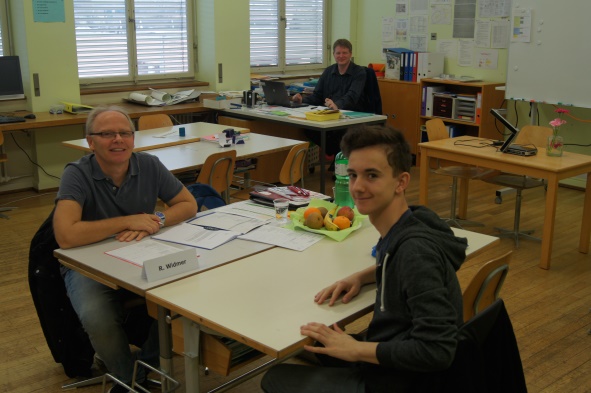 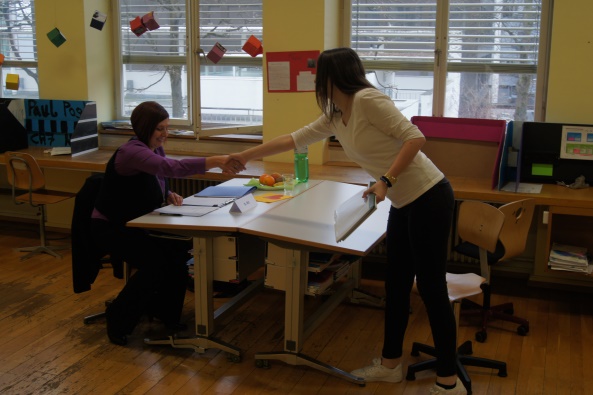 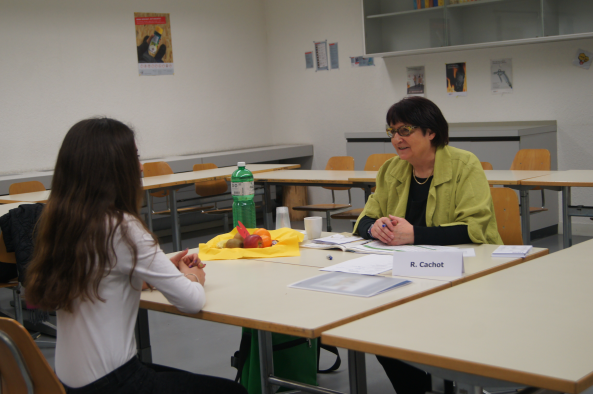 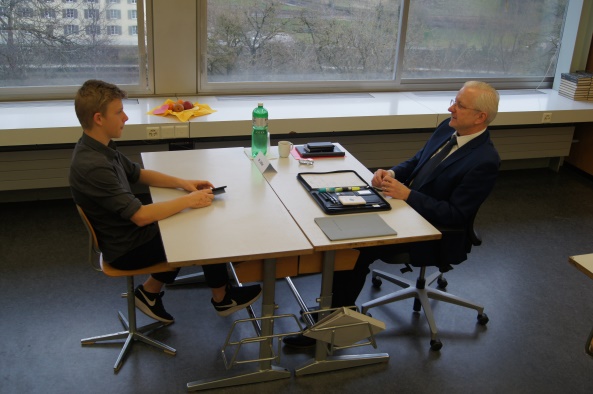 Pfaffechappe
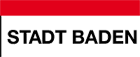 Schule trifft Wirtschaft
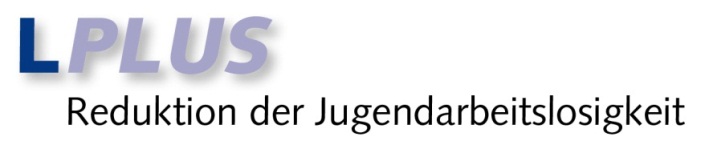 Rent a Stift /Boss
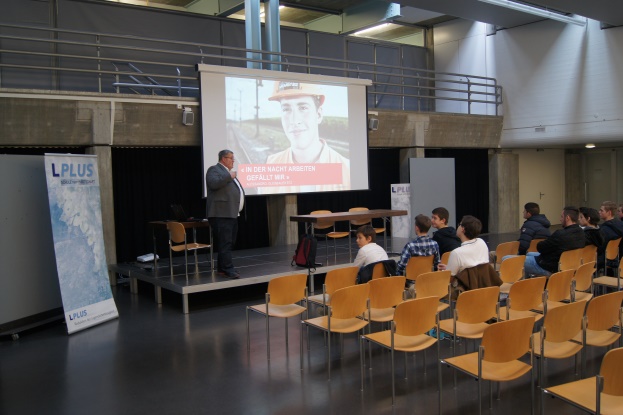 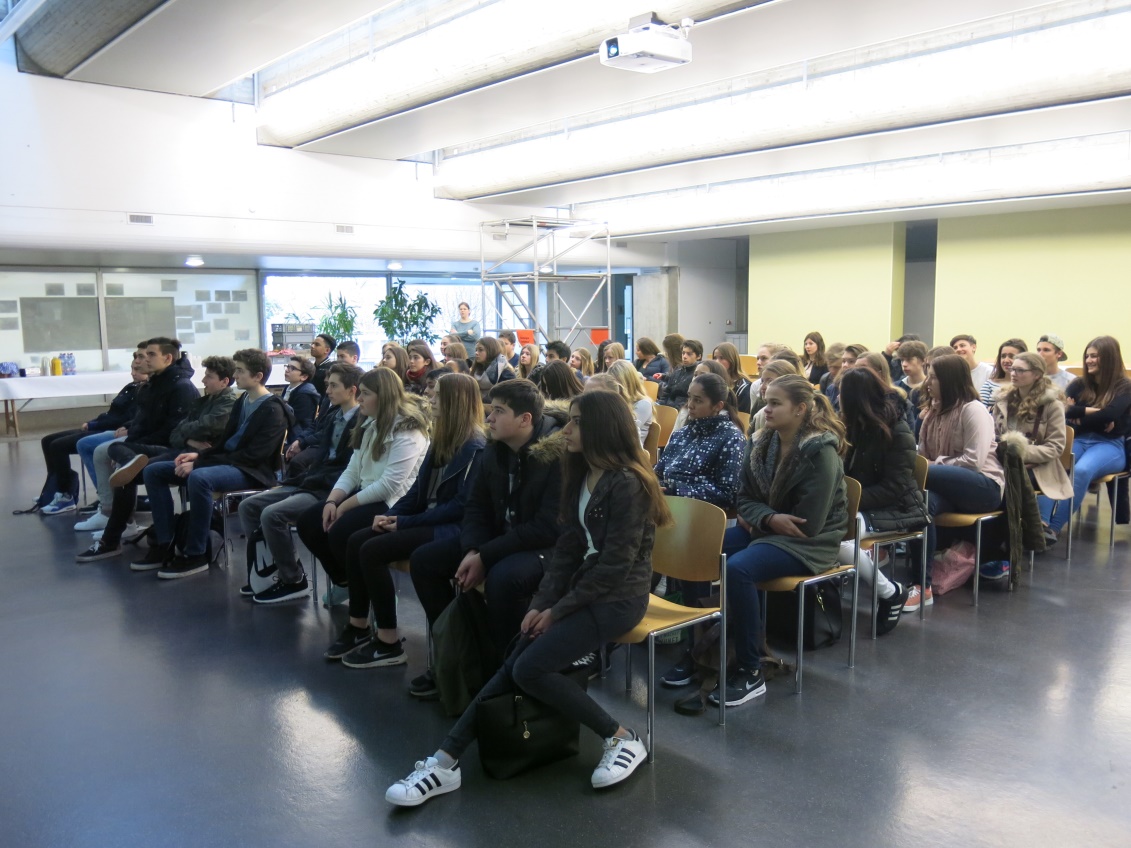 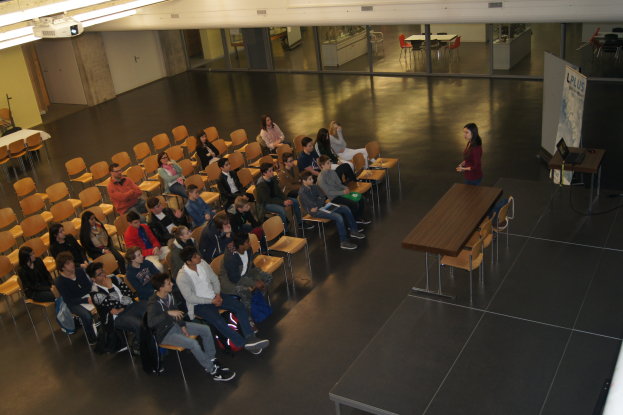 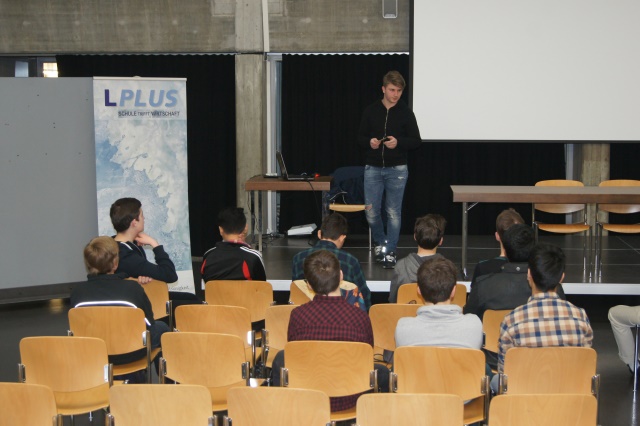 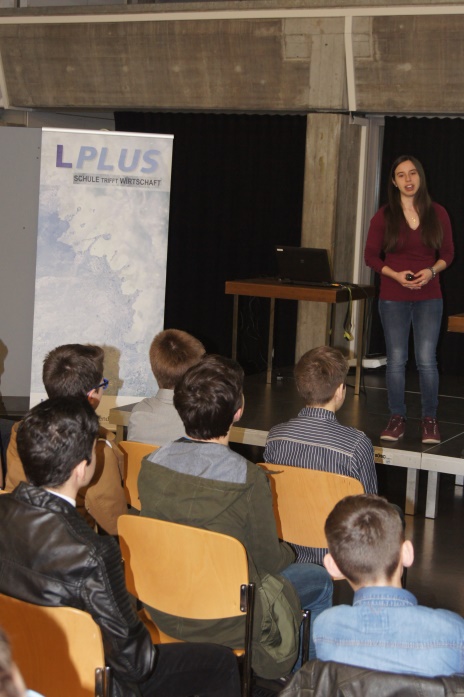 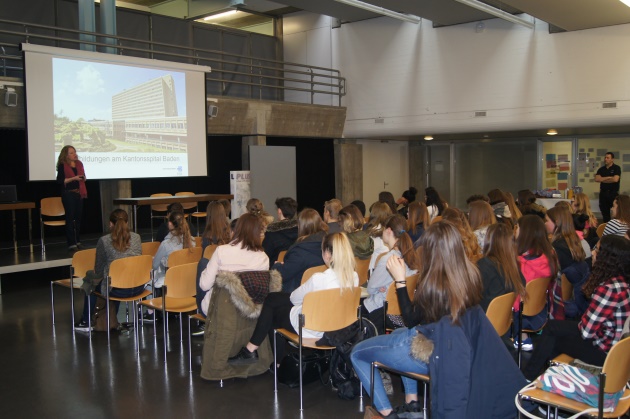 Schule trifft Wirtschaft
Inpressionen
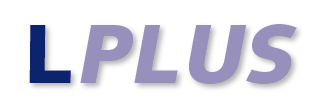 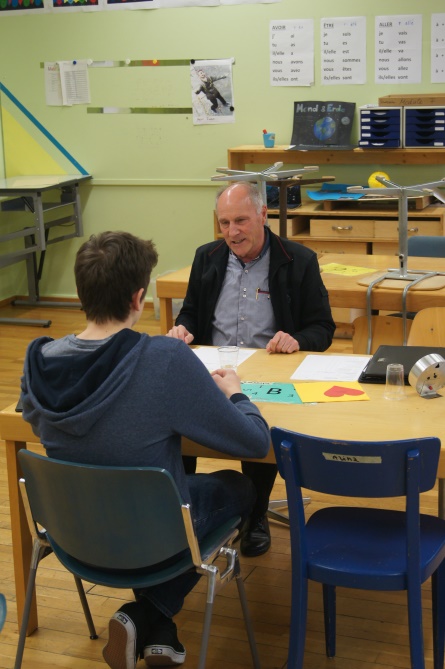 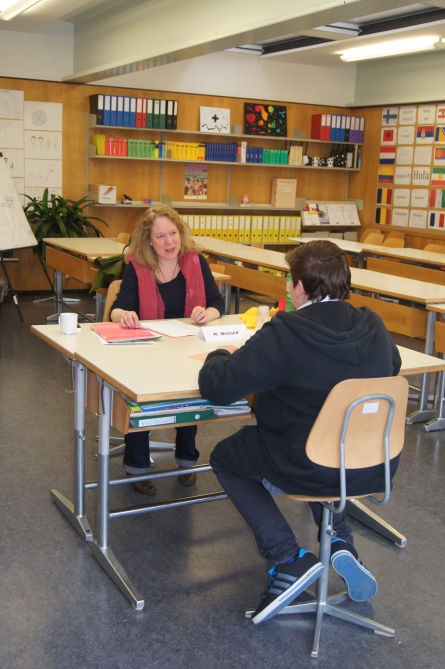 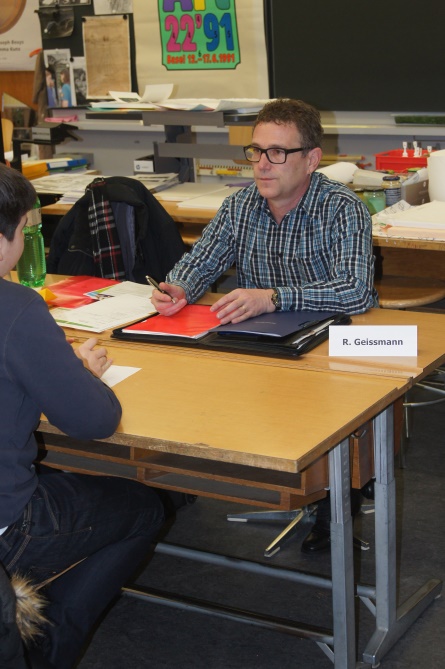 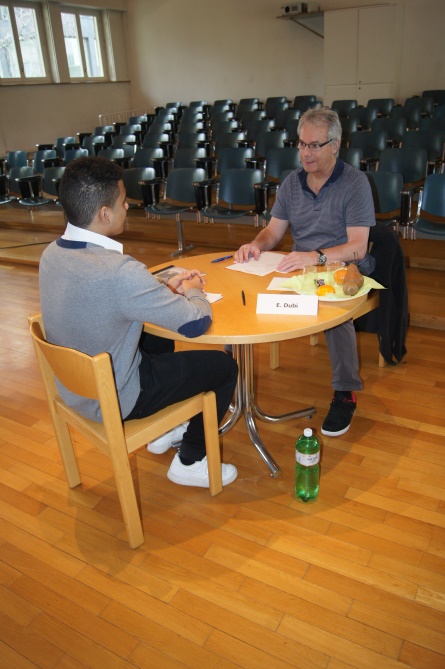 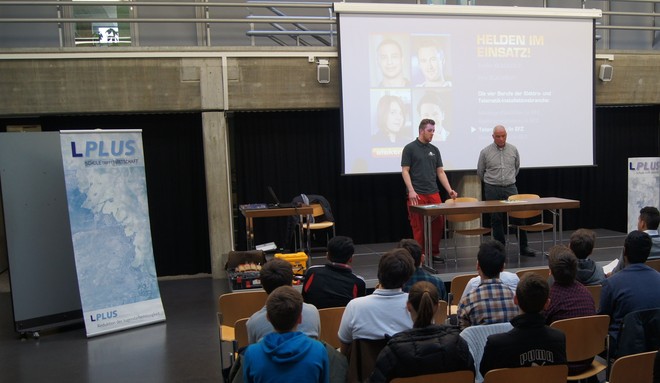 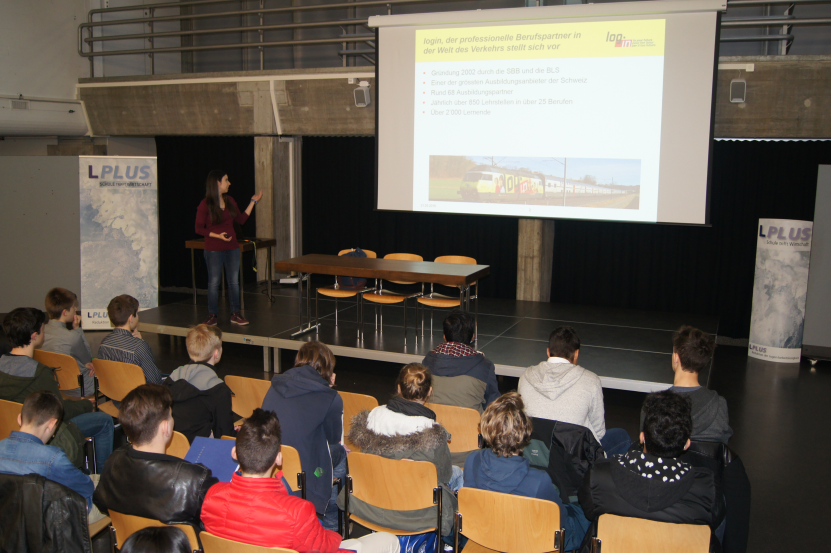 Schule trifft Wirtschaft
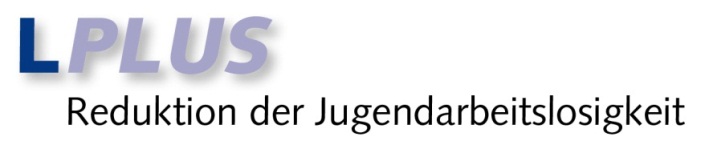 Schule trifft Wirtschaft
Es ist uns gelungen, den unternehmerischen Gedanken in die Schule zu tragen und eine Brücke zwischen Schule und Wirtschaft zu bauen.

Kontakte, die dadurch entstehen, bilden für die Zukunft eine tragfähige Beziehung zwischen Schule, Lehrpersonen und der Wirtschaft.
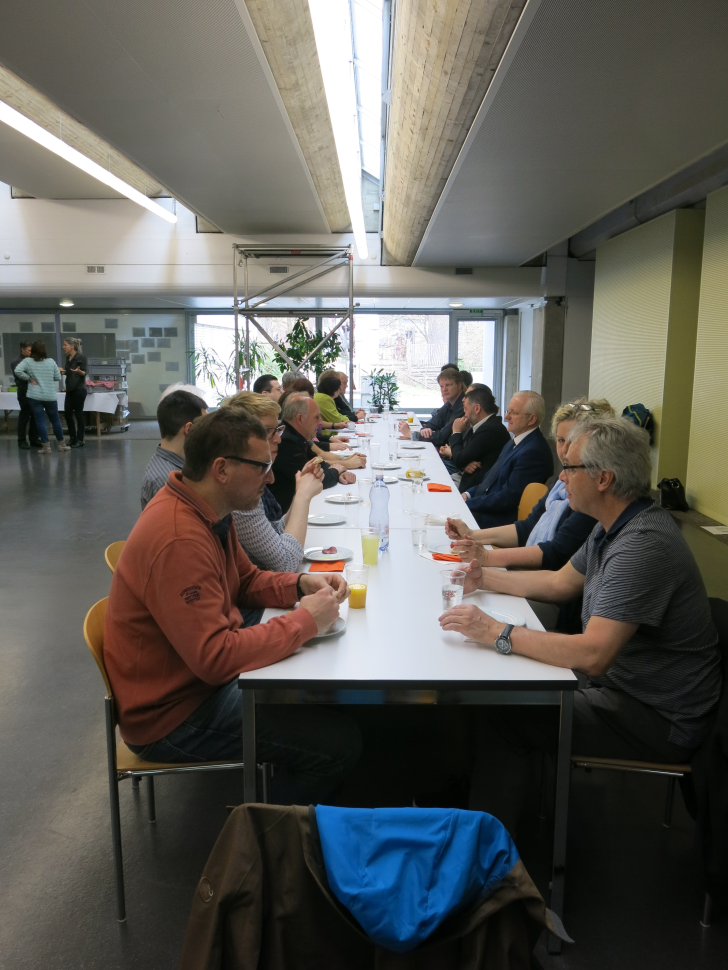 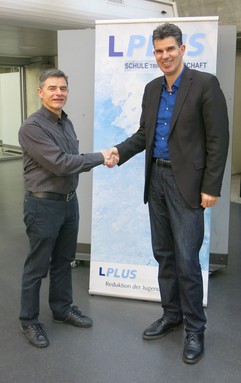 Pfaffechappe
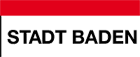 Schule trifft Wirtschaft
Vielen Dank!

An alle, die zu dem Erfolg des Projektes beigetragen haben.
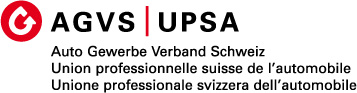 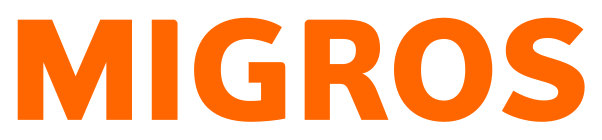 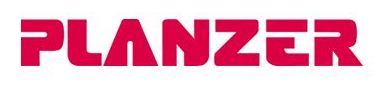 Andrej Radovic
Unternehmensberatung
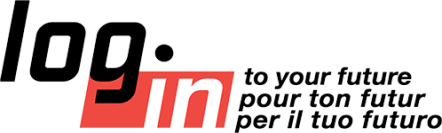 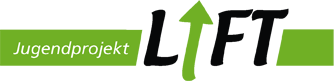 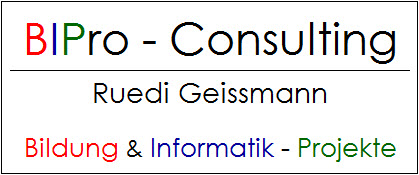 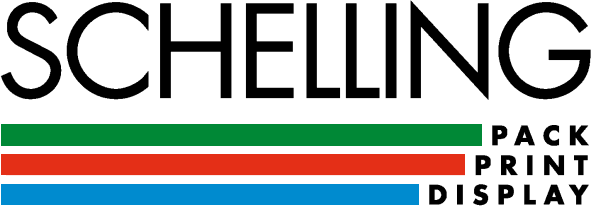 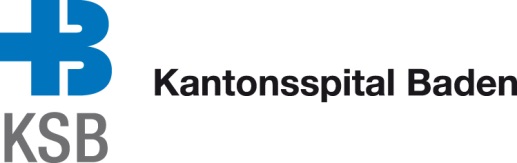 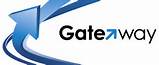 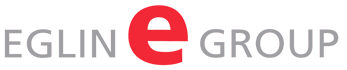 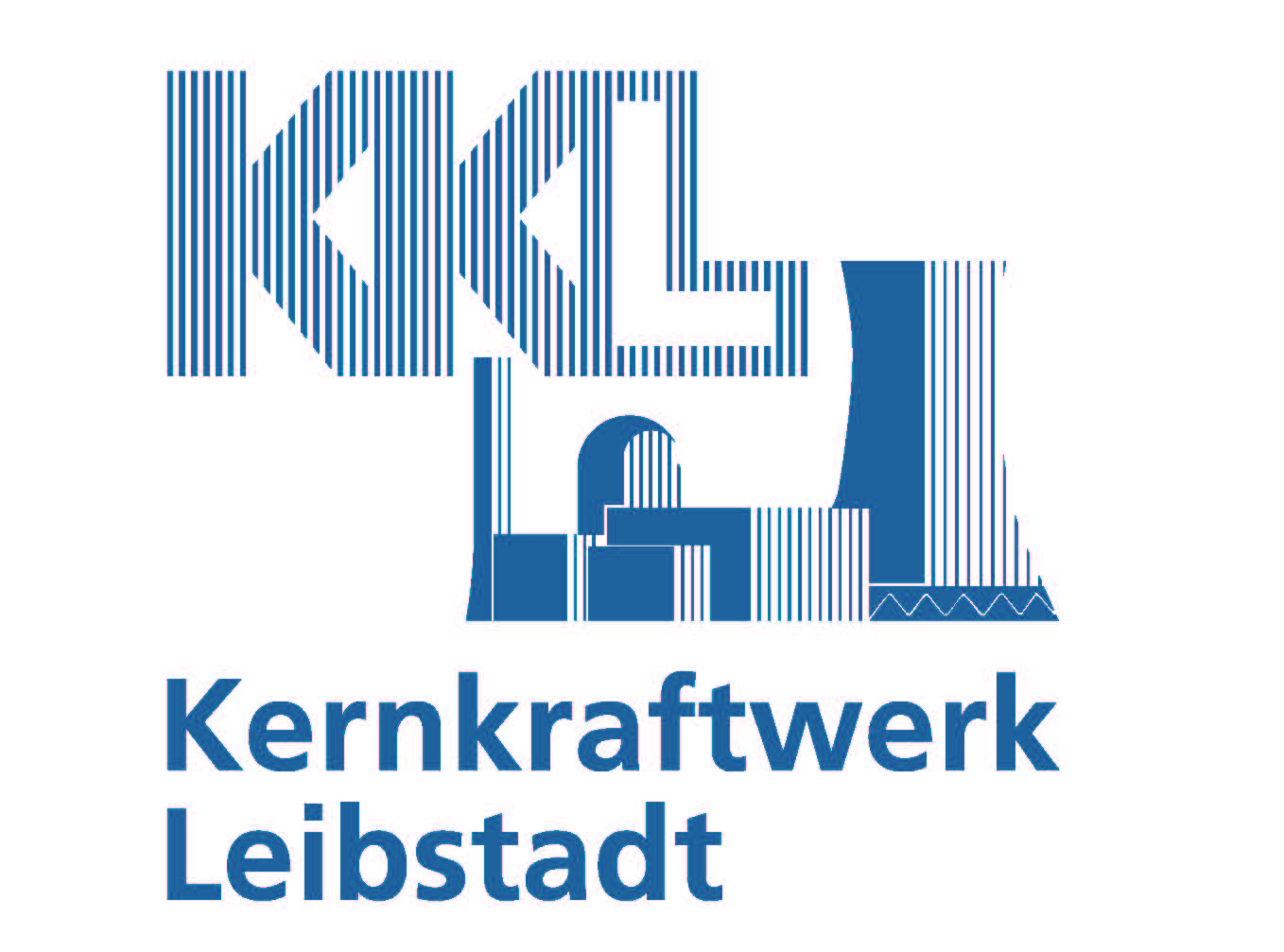 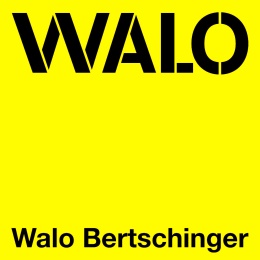 Cachot Coaching
Trium’s®
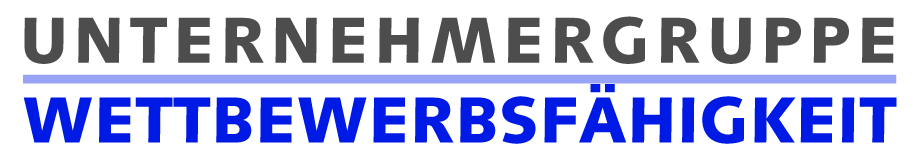 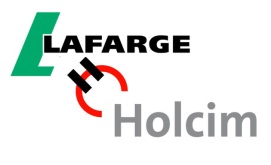 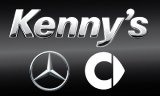 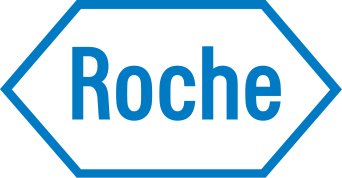 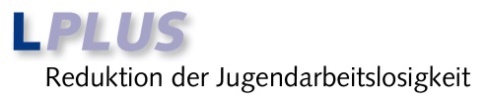